TPA2005D1-Q1
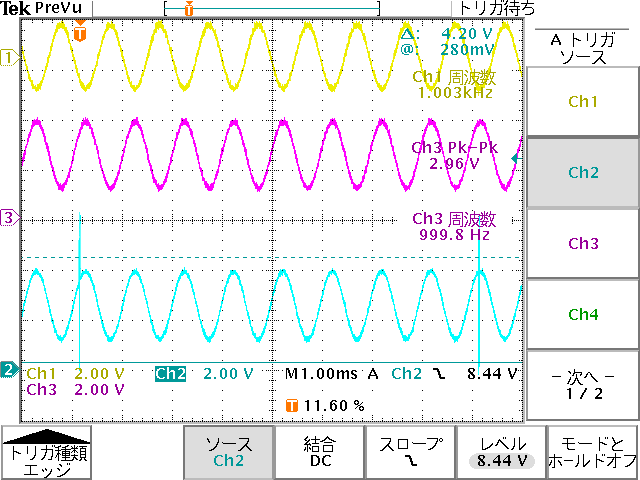 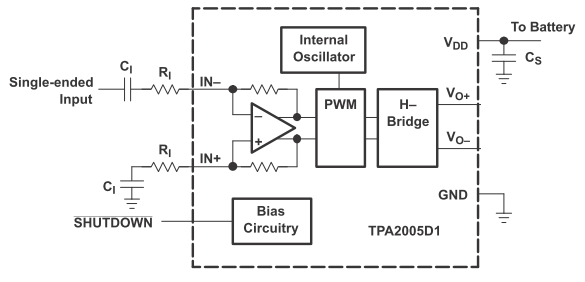 TPA6211
C1 Input
5V
20k ohm
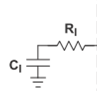 1uF+0.1uF
SP+
1uF
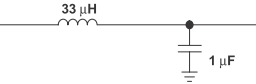 SP-
speaker
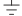 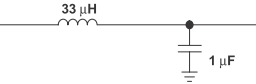 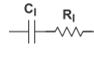 SP-
800Hz
Sinn wave
7.6 ohm
8ms interval
20k ohm
1uF
High
TPA2005
Vo-
TPA6211A1-Q1
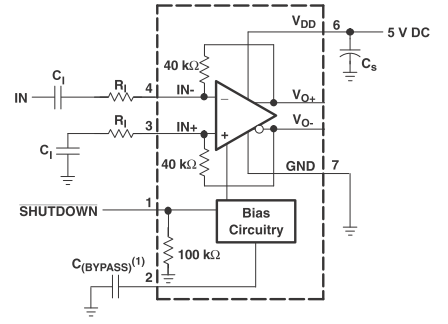 Sign wave form TPA6211 driving
5V
TPA2005 250kHz switching waveform
150k ohm
1uF
1uF+0.1uF
1kHz
Sinn wave
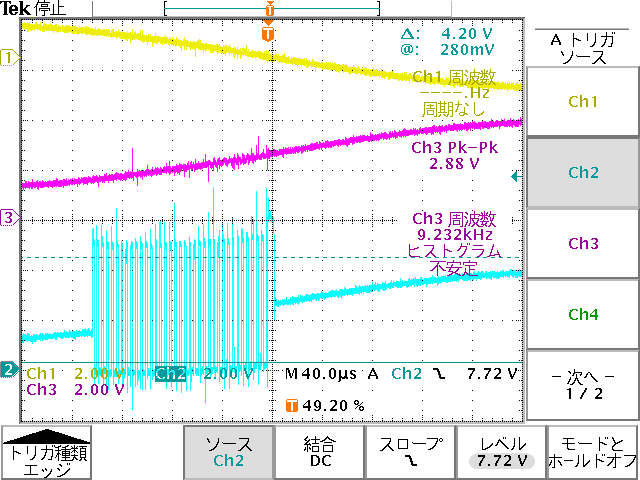 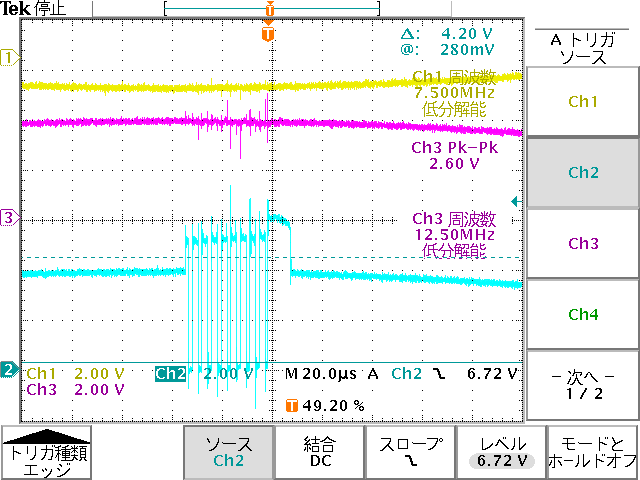 TPA6211
C1 Input
1uF
150k ohm
SP-
High
0.1uF
TPA2005
Vo-
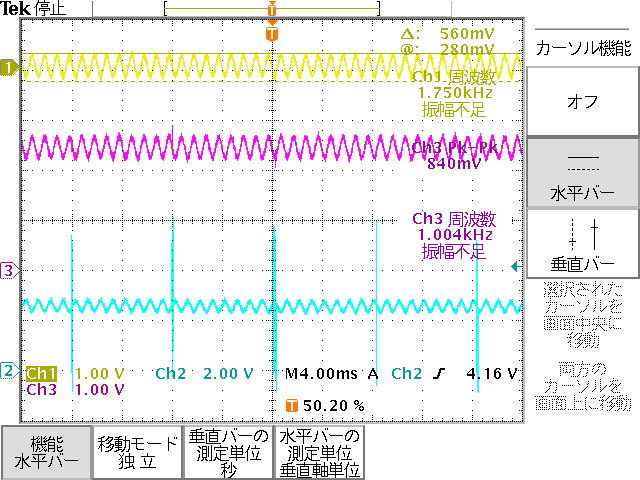 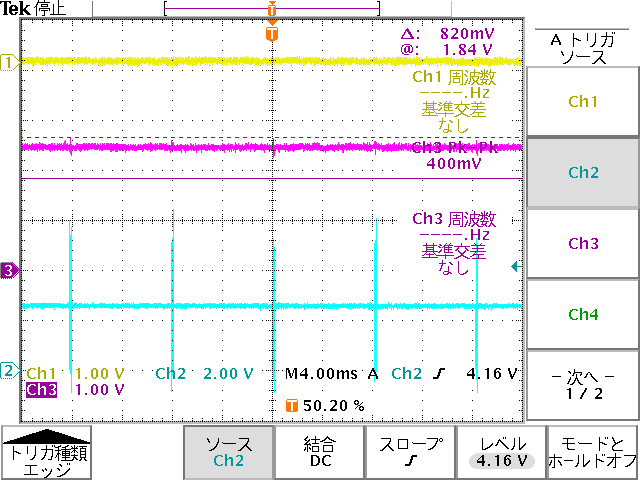 TPA6211
C1 Input
Test Condition
1
2
SP-
Sign wave form TPA6211 driving
TPA2005 250kHz switching waveform
8ms interval
TPA2005
Vo-
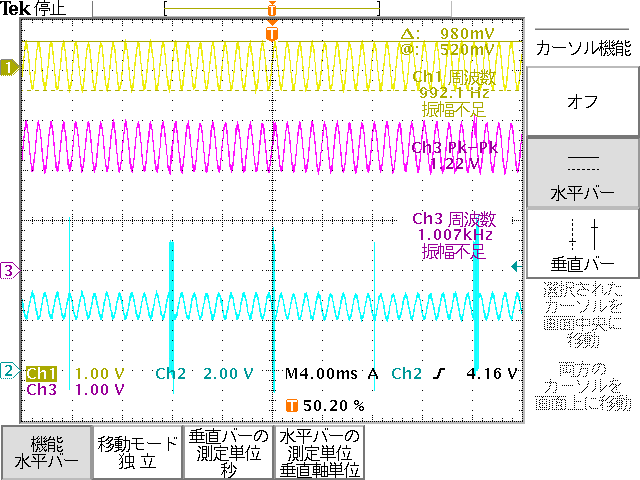 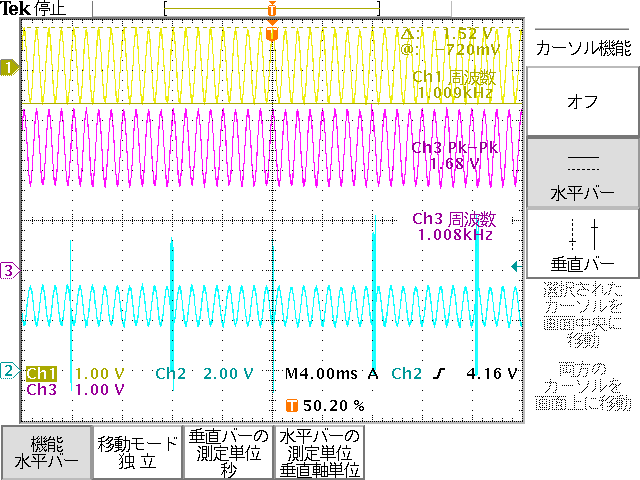 4
3
TPA6211
C1 Input
SP-
TPA2005
Vo-